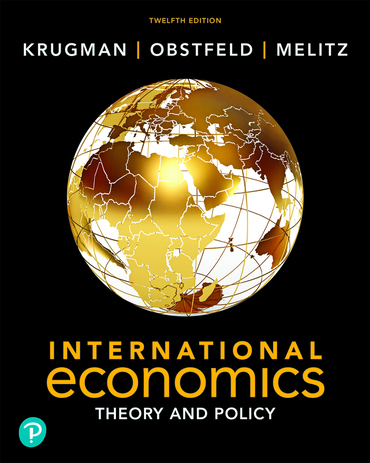 Ch. 15: Money, Interest Rates,and Exchange Rates
Udayan Roy
ECO41 International Economics
What is Money?
Money is any asset that is widely used and accepted as a means of payment.
So, a country’s quantity of money (Ms) includes
All currency with the public and 
All checkable deposits
bank deposits in a foreign currency are excluded from this definition.
M1 and M2 are two well-known periodically published measures of the quantity of money
Money Supply
The quantity of money is also called the money supply
Who controls the money supply?
Central banks determine the money supply.
In the US, the central bank is the Federal Reserve.
The Federal Reserve directly regulates the amount of currency in circulation.
It indirectly controls the dollar amount of checkable deposits in private banks.
Money Supply
We have seen that an economy’s average level of prices is denoted P
Definition: While the money supply is Ms, the real—or, inflation-adjusted—money supply is Ms/P.
Money Demand
Money demand is the amount of their wealth that people are willing to hold in the form of money …
(… instead of other non-money assets).
Money serves as:
A medium of exchange
A unit of account
A store of value
For our purposes, the medium of exchange role is key.
Properties of Money: Zero Return
We can classify all assets into:
Money, which earns no return
Currency with the public plus checking accounts
Assets that earn a return
Stocks, bonds, real estate, etc.
Properties of Money: Highly Liquid
The liquidity of an asset is the ease with which it can be used for emergency spending
Money earns no return but is the most liquid of all assets
Assets that earn a return are less liquid than money
So, when deciding how much of their wealth to split between money and non-money assets, people face a trade off between the convenience of liquid assets and the higher return from less-liquid assets.
Money Demand: Individual
An individual’s money demand depends on:
Interest rate (on interest-earning assets): this is the cost (or, downside) of holding money.
Risk: the risk of holding money principally comes from unexpected inflation, thereby unexpectedly reducing the purchasing power of money.
but many other assets have this risk too, so this risk is not very important in money demand 
Liquidity: A need for greater liquidity occurs when either the price of transactions increases or the quantity of goods bought in transactions increases.
Money Demand: Aggregate
Aggregate money demand depends on:
Interest rate
Average level of prices
Income
Money Demand: Aggregate
Money pays little or no interest. 
Non-money assets (such as bonds) earn interest
The rate of interest on non-money assets is R.
This is also called the nominal interest rate to distinguish it from the real interest rate that will be discussed later
The higher the interest rate on the interest-earning non-money assets, the weaker the incentive to hold money.
Therefore, aggregate money demand (Md) is inversely related to the interest rate (R)
Money Demand: Aggregate
The average level of the prices of the goods and services bought by people is P. 
Two important measures of P are:
The Consumer Price Index and
The GDP Deflator
A higher average price level means a greater need for liquid assets for daily shopping  higher money demand
Therefore, aggregate money demand (Md) is directly related to the overall level of prices (P)
Money Demand: Aggregate
Inflation-adjusted (or real) national income is denoted Y
Two important measures of Y are:
Gross Domestic Product
Gross National Product
Higher income implies more goods and services are being produced and bought
So, more money would be needed for the increase in spending
Therefore, aggregate money demand (Md) is directly related to GNP (Y)
Money Demand: Aggregate
There are several other factors that affect the aggregate willingness of people to hold their wealth in monetary form:
Total wealth: the higher this is, the higher money demand will be
Anxiety over lending one’s money to others and fear that borrowers will default: the higher this is, the higher money demand will be
Let all these other factors be called exogenous money demand or exogenous desire for liquidity and denoted L0.
Therefore, aggregate money demand (Md) is directly related to L0.
The value of an exogenous variable is assumed to be known; it needs no further theoretical analysis. 
A change in the value of an exogenous variable may cause the values of other non-exogenous variables to change. But a change in the value of one exogenous variable does not cause the value of another exogenous variable to change.
Money Demand: Aggregate
An economy’s money demand, Md, depends on:
P, the average level of prices (+)
Y, inflation-adjusted national income (+)
R, the interest rate on non-money assets (-)
L0, exogenous money demand (+)
Money Demand: Aggregate
Definition: While money demand is Md, real—or, inflation-adjusted—money demand is Md/P.
Equilibrium
Equilibrium
There’s more in Chapter 15 …
We will return to topics in this chapter later in the course